November 3, 2020
 
Dear Parents,
 
What fun we had in October!  From community helpers like  police officers and EMTs, to pumpkins, to fire safety, and feelings we covered a lot of ground.  During my classroom visitations, I have already noticed a great developmental leap in the children.  They are learning so much not only intellectually, but also physically, emotionally, spiritually, and socially.  It is awesome to observe this growth!
 
During this season of giving thanks, I sure have a lot for which to be thankful!  Thank you, parents and grandparents for your time dedicated to our fall festival.  Despite the gale-force winds, it was very successful, and we appreciate your dedication.  The children were adorable, and the games and bounce house were enjoyed by all.   Thank you to everyone who ordered Firo pizza last Thursday.  They said we had a very strong turnout which resulted in $900 in sales and a check for $225 for Grace School!  Wow!  That is great.  We will have another pizza night next semester.  And thanks to all who donated pumpkins and gourds to our interactive playground pumpkin patch.  The children loved manipulating the pumpkins, and several science lessons revolved around them as well.  We will leave the pumpkins out through November as long as they stay “healthy”.  Thank you to our basket silent auction committee members:  Denise Gibson, Emilee Gillespie, Lindsey Hartman, Alexis Weisskopf, and Samantha Wright.  We saw some great donations coming in over the last couple of weeks, and we look forward to seeing the final products next week.  We will open the online auction on Wednesday, November 11th at noon , and we will close it one week later at noon on Wednesday, November 18th.   We will send you the link from Better World for the auction next week, and please feel free to share it with family and friends.  This will be our biggest fundraiser of the fall semester, so getting the link out to as many people as we can will be helpful.  

If you thought October moved quickly, just get ready.  It seems the months of November and December literally fly right off the calendar!  

We are starting the month off with Election Day today.  All students voted on their favorite color today.  The candidates were Blue, Red, and Yellow.  The “Accounting Firm” of Ms. Ellen’s kindergarten was tabulating the results, and as of press time, a winner was not yet declared.  

Throughout the month of November, the school usually holds a canned goods and non-perishables food drive for the needy in our community.  This is the perfect time to teach the children about giving to those in our
Grace Episcopal
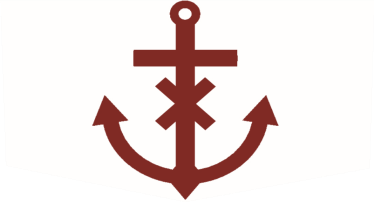 School
1314 East University Ave.
Georgetown TX 78626
(512).863.6214
www.graceschool1992.org
 
Head of School
Virginia Herbert

Rector and Chairman
The Rev. Bertie Pearson 

Music
Evelyn Vance  

Coach
Addison Herbert 			
Teachers
Ellen Andreasen
Andrea Borchgardt
Kim Dreyer 
Debra Mason
Gigi Riggs 
Kara Temprovich
 
Aides
Heather Clark
Janell Deal
community who are less fortunate.  This year, however, we are going to change it up….of course.   We are going to be holding V.I.P. Thanksgiving Picnics on Thursday, November 19th.   Your child is creating an invitation to invite his/her V.I.P. to this picnic, and we encourage the guest to bring a canned food item to donate to our food drive.  The food will be donated the week before Thanksgiving to the Stonehaven food bank.  This coordinates nicely with our Fruit of the Spirit this month:  GOODNESS.  The food donation is not mandatory, just recommended.
We are asking the VIP who attends the picnic to please bring a lunch for him/her-self, a picnic blanket, and a mask.  We have three designated picnic areas and 6 different picnic times.  We will not be mixing groups of children, and we will work hard to keep everyone appropriately distanced.  As a special treat to our guests, we have arranged for Lulu’s Pie Shoppe to be present, and the school has purchased a 4” mini pie for each guest.  The flavors of pie available will be Apple, Bourbon Pecan, Cherry, Key Lime, Pumpkin.  We hope you enjoy our small token of appreciation and  thanksgiving for you in the life of your Grace Episcopal student.
We will hold our 2nd Grace t-shirt day on Wednesday, November 11th, and book orders will be due on Thursday, November 12th.
Our bi-monthly severe weather drill will be held on Thursday, November 12, and our monthly fire drill will be held on Tuesday, November 17.
Our staff meeting, and therefore, our early release day for November will be held on Tuesday, November 17th.  Ms. Andrea, Ms. Kim, and Ms. Kara’s classes will be released at 1:10.  Ms. Gigi, Ms. Debra, and Ms. Ellen’s classes will be released at 1:20.  Please show up at your designated pick-up time to help us with our process of checking out and loading up students.  Thank you!

HOUSEKEEPING ITEMS:
Please remember to pack a healthy lunch with a drink (water, milk, or juice) for your child each day.  If a child does not have a lunch, we will offer them a Lunchable and a cup of water.  Please replace the Lunchable on the next school day.
For safety on the playground, please have your children wear shoes conducive to running and climbing, etc.  Flip-flops are NOT recommended.
If you arrive early (before your scheduled pick-up or drop-off time), please feel free to park in the front parking lot and wait until your scheduled time or circle around and come back through.


If you have any questions, please do not hesitate to contact me.
 
Sincerely,                                   



Ginny Herbert, Head of School